Claude Monet IMPRESSION: SUNRISE ***1872. Oil on canvas, 19" × 24-3/8" (48 × 63 cm).Musée Marmottan, Paris. [Fig. 31-28]
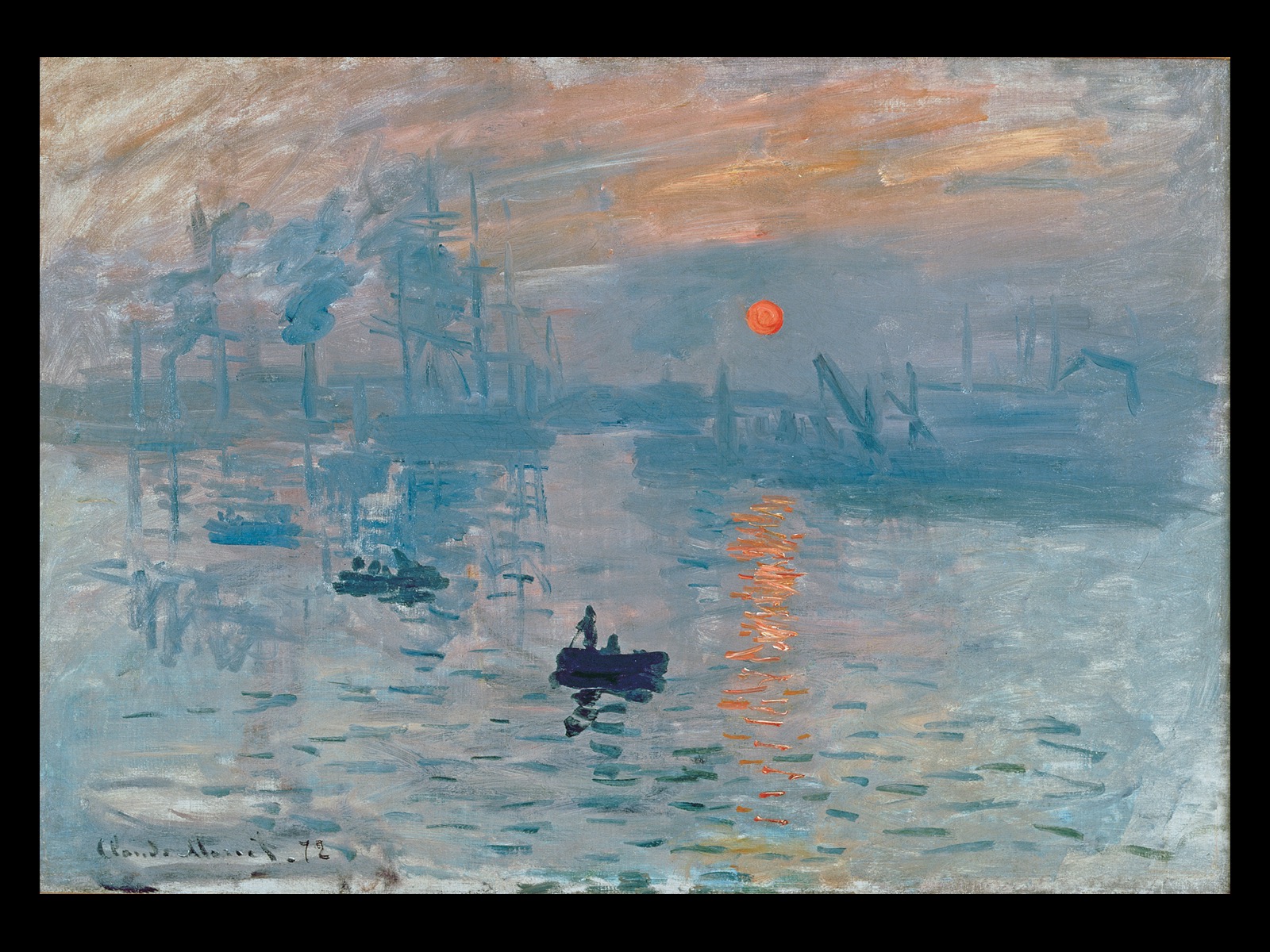 [Speaker Notes: Claude Monet IMPRESSION: SUNRISE1872. Oil on canvas, 19" × 24-3/8" (48 × 63 cm).Musée Marmottan, Paris. [Fig. 31-28]]
Claude Monet ROUEN CATHEDRAL: THE PORTAL (IN SUN)***1894. Oil on canvas, 39-1/4" × 26" (99.7 × 66 cm).Metropolitan Museum of Art, New York. [Fig. 31-29]
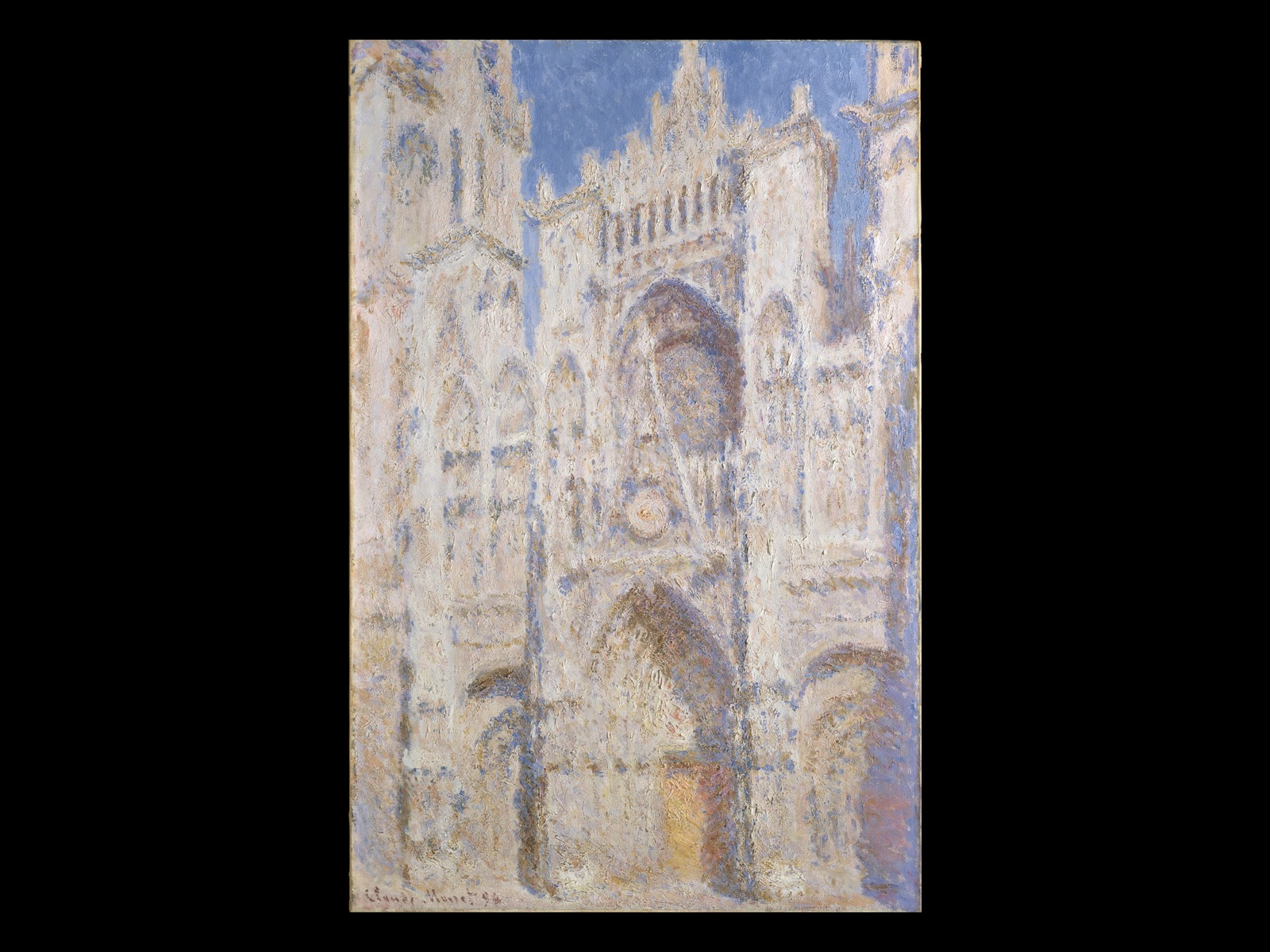 [Speaker Notes: Claude Monet ROUEN CATHEDRAL: THE PORTAL (IN SUN)1894. Oil on canvas, 39-1/4" × 26" (99.7 × 66 cm).Metropolitan Museum of Art, New York. [Fig. 31-29]]
Camille Pissarro WOODED LANDSCAPE AT L'HERMITAGE, PONTOISE1878. Oil on canvas, 18-5/16" × 22-1/16" (46.5 × 56 cm).Nelson-Atkins Museum of Art, Kansas City, Missouri. Gift of Dr. and Mrs. Nicholas S. Pickard [Fig. 31-30]
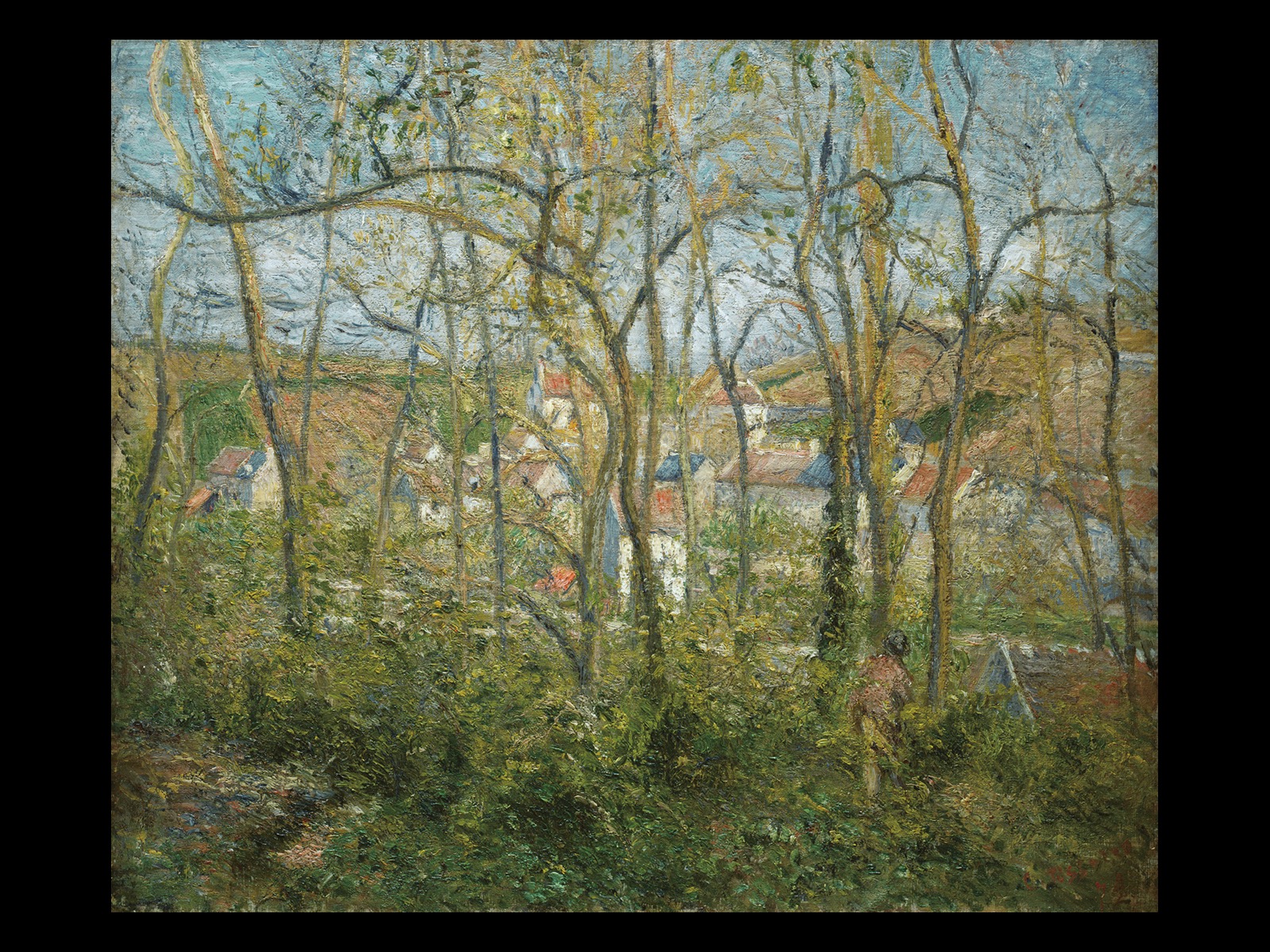 [Speaker Notes: Camille Pissarro WOODED LANDSCAPE AT L'HERMITAGE, PONTOISE1878. Oil on canvas, 18-5/16" × 22-1/16" (46.5 × 56 cm).Nelson-Atkins Museum of Art, Kansas City, Missouri. Gift of Dr. and Mrs. Nicholas S. Pickard [Fig. 31-30]]
Pierre-Auguste Renoir MOULIN DE LA GALETTE ***1876. Oil on canvas, 4'3-1/2" × 5'9" (1.31 × 1.75 m).Musée d'Orsay, Paris. [Fig. 31-31]
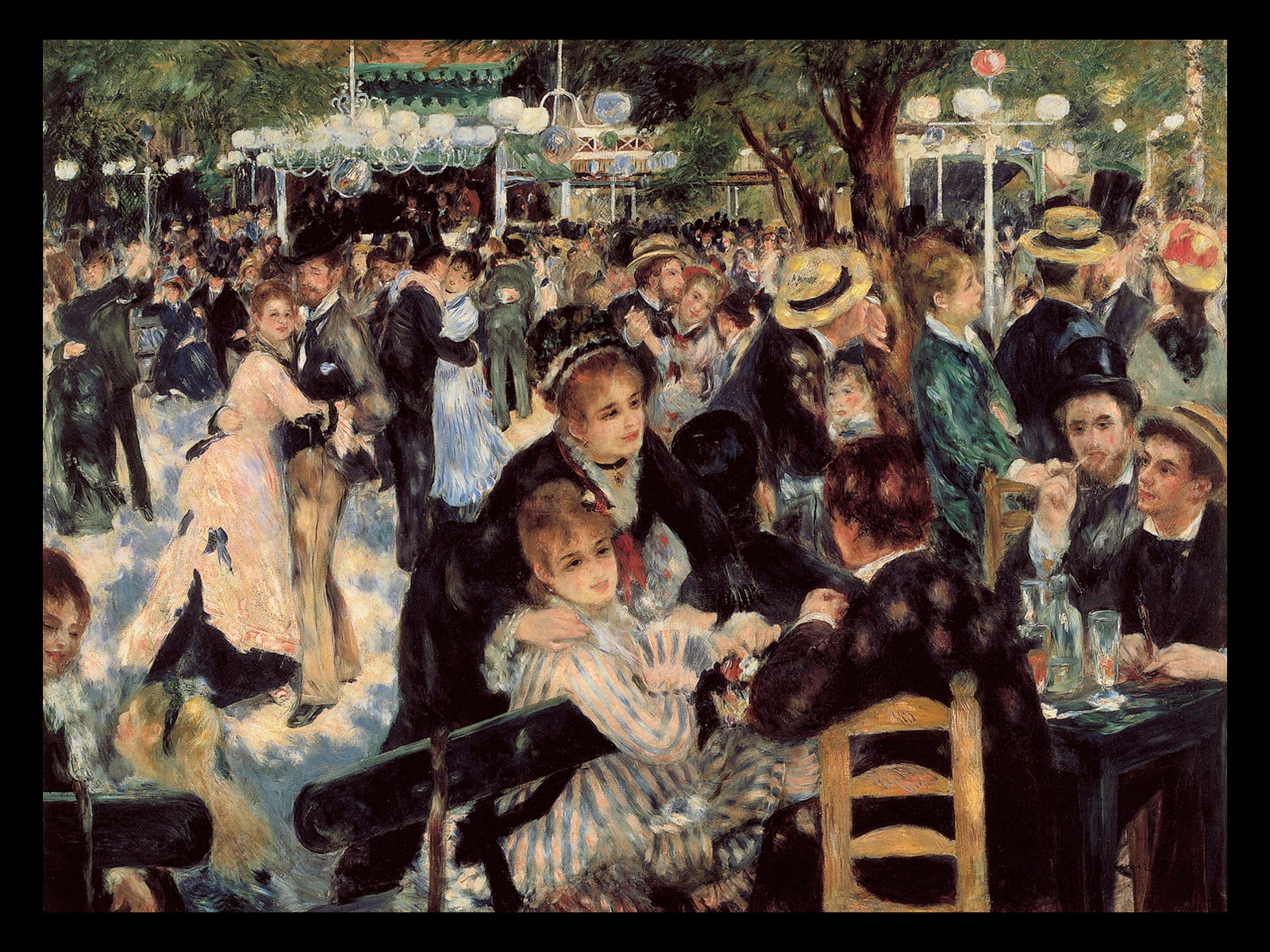 [Speaker Notes: Pierre-Auguste Renoir MOULIN DE LA GALETTE1876. Oil on canvas, 4'3-1/2" × 5'9" (1.31 × 1.75 m).Musée d'Orsay, Paris. [Fig. 31-31]]
Berthe Morisot SUMMER'S DAY ***1879. Oil on canvas, 17-13/16" × 29-5/16" (45.7 × 75.2 cm).National Gallery, London. Lane Bequest, 1917 [Fig. 31-32]
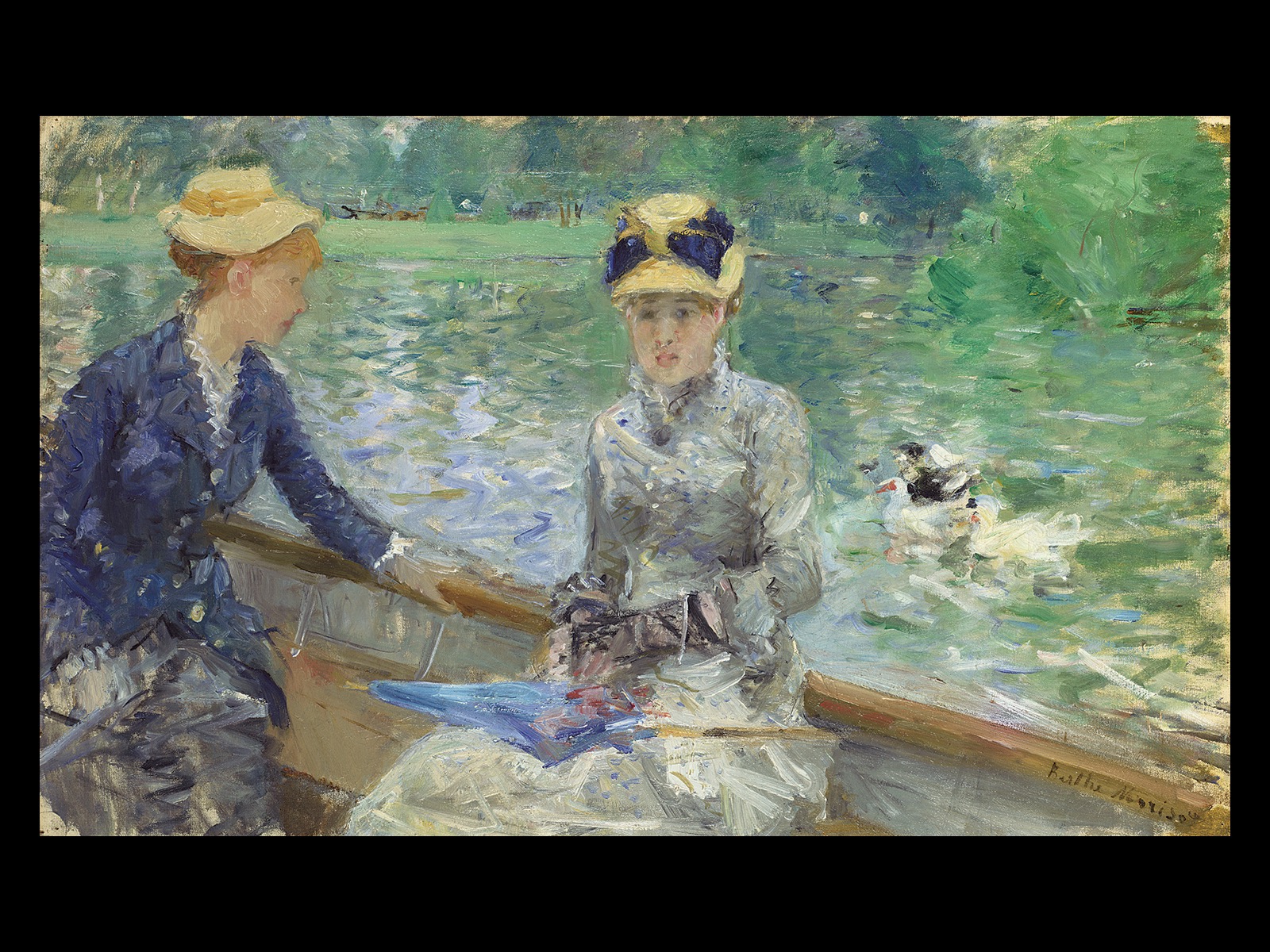 [Speaker Notes: Berthe Morisot SUMMER'S DAY1879. Oil on canvas, 17-13/16" × 29-5/16" (45.7 × 75.2 cm).National Gallery, London. Lane Bequest, 1917 [Fig. 31-32]]
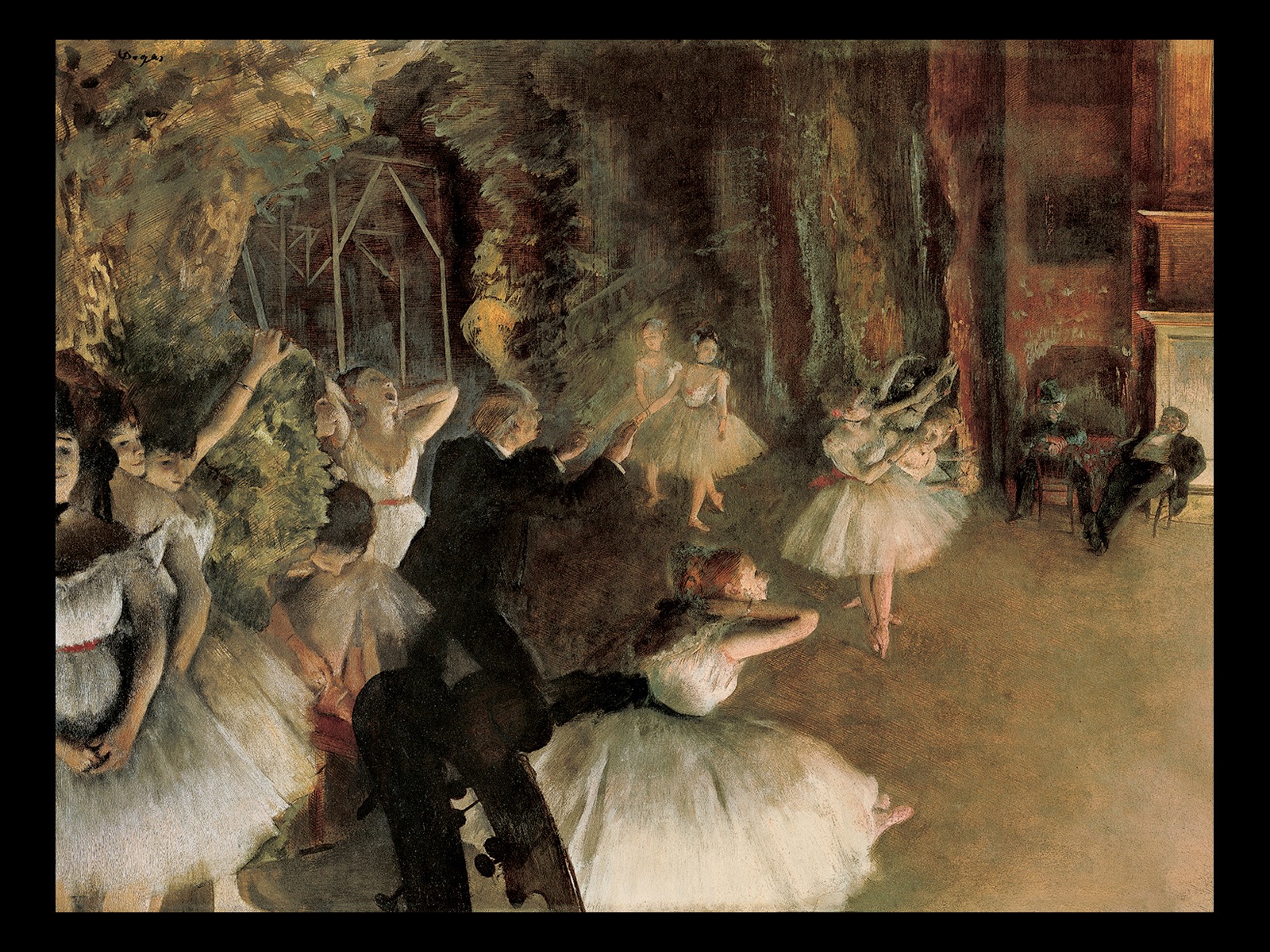 Edgar Degas THE REHEARSAL ON STAGEc. 1874. Pastel over brush-and-ink drawing on thin, cream-colored wove paper, laid on bristol board, mounted on canvas, 21-3/8" × 28-3/4" (54.3 × 73 cm).Metropolitan Museum of Art, New York. Bequest of Mrs. H. O. Havemeyer Collection, Gift of Horace Havemeyer, 1929 (29.160.26) [Fig. 31-33]
[Speaker Notes: Edgar Degas THE REHEARSAL ON STAGEc. 1874. Pastel over brush-and-ink drawing on thin, cream-colored wove paper, laid on bristol board, mounted on canvas, 21-3/8" × 28-3/4" (54.3 × 73 cm).Metropolitan Museum of Art, New York. Bequest of Mrs. H. O. Havemeyer Collection, Gift of Horace Havemeyer, 1929 (29.160.26) [Fig. 31-33]]
Mary Cassatt MOTHER AND CHILDc. 1890. Oil on canvas, 35-1/2" × 25-3/8" (90.2 × 64.5 cm).Wichita Art Museum, Kansas. [Fig. 31-35]
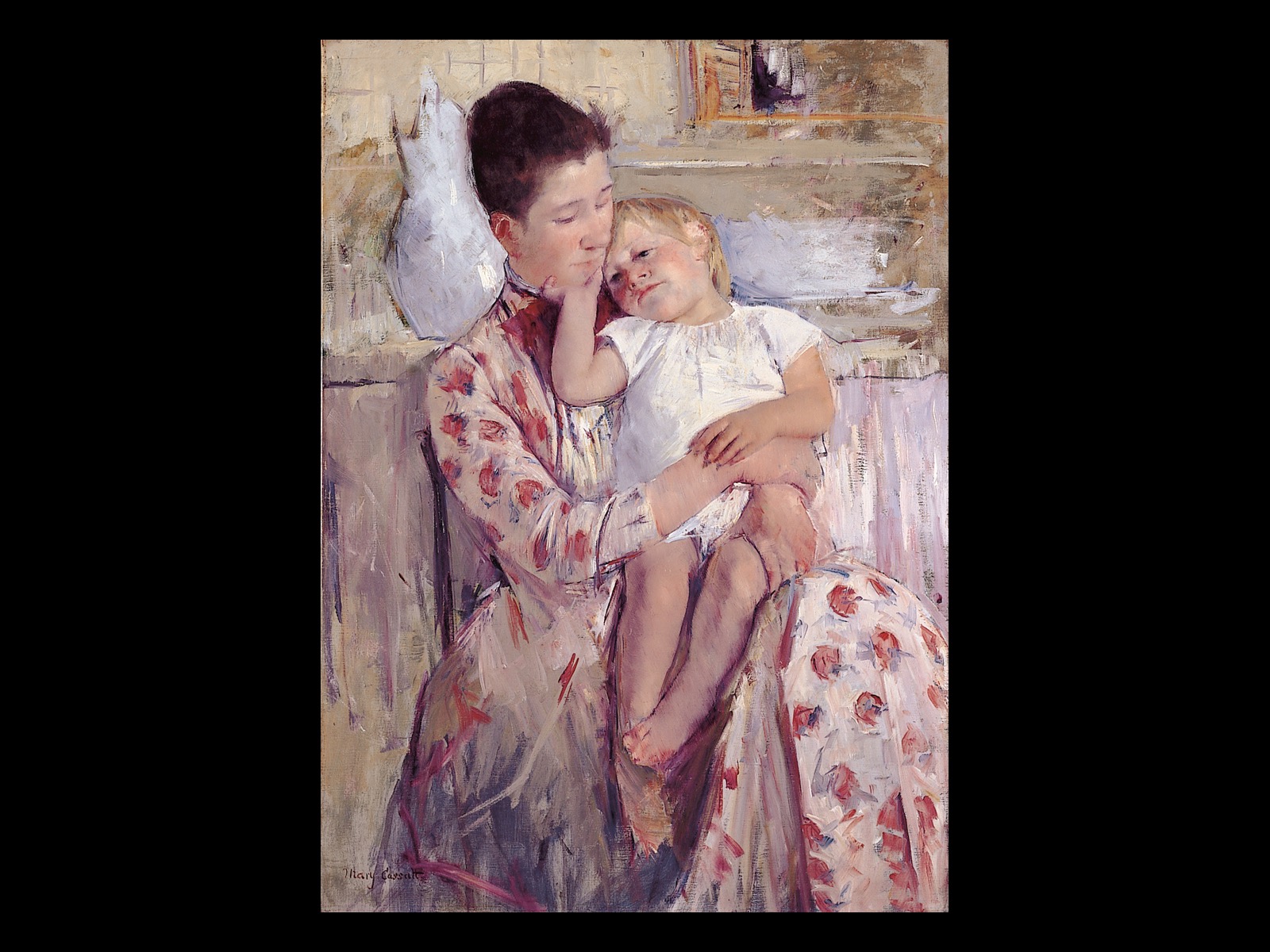 [Speaker Notes: Mary Cassatt MOTHER AND CHILDc. 1890. Oil on canvas, 35-1/2" × 25-3/8" (90.2 × 64.5 cm).Wichita Art Museum, Kansas. [Fig. 31-35]]
Gustave Caillebotte PARIS STREET, RAINY DAY1877. Oil on canvas, 83-1/2" × 108-3/4" (212.2 × 276.2 cm).The Art Institute of Chicago. Charles H. and Mary F.S. Worcester Collection (1964.336) [Fig. 31-36]
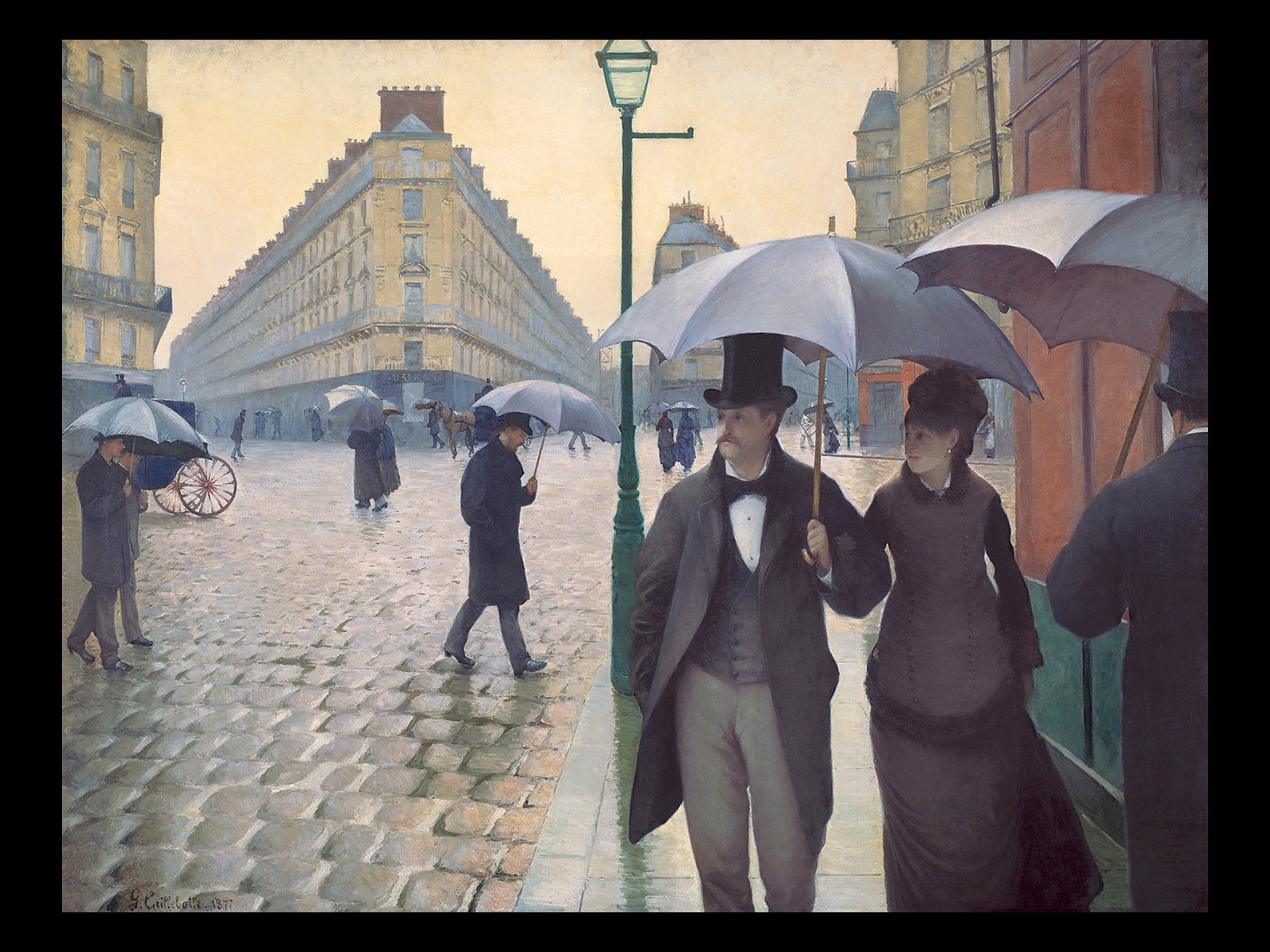 [Speaker Notes: Gustave Caillebotte PARIS STREET, RAINY DAY1877. Oil on canvas, 83-1/2" × 108-3/4" (212.2 × 276.2 cm).The Art Institute of Chicago. Charles H. and Mary F.S. Worcester Collection (1964.336) [Fig. 31-36]]